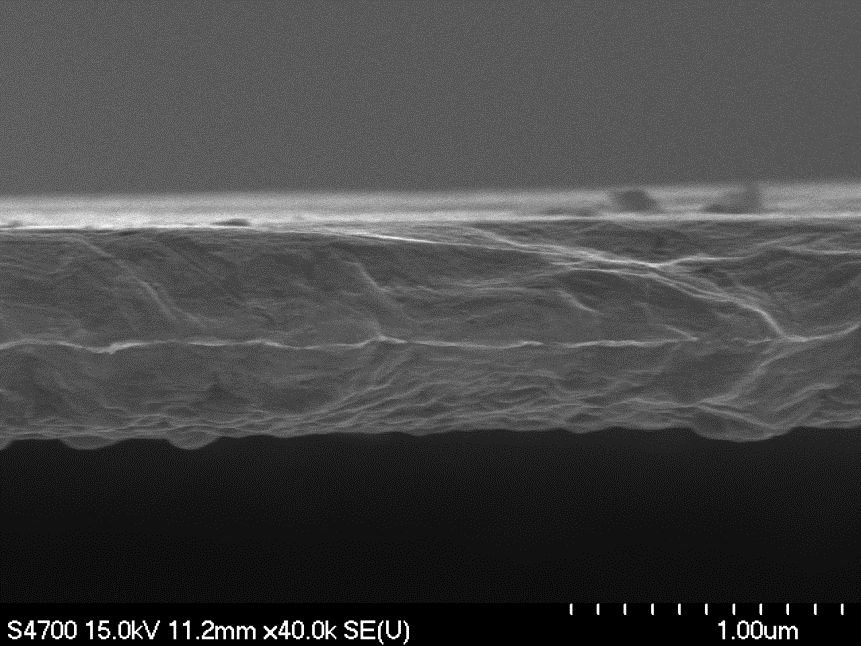 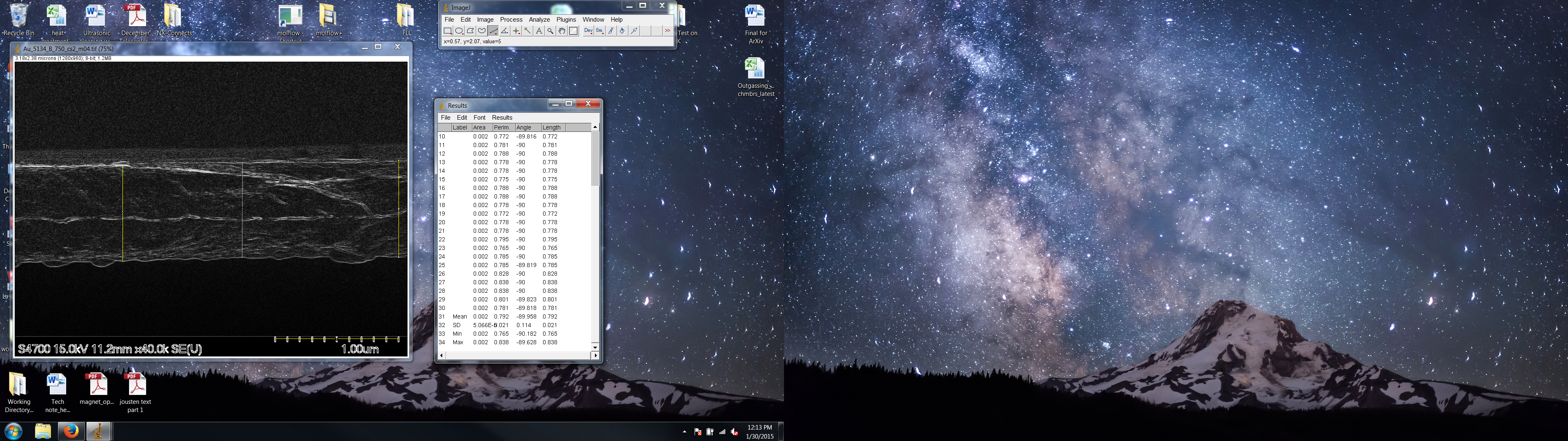 30 points evenly distributed
Average: 0.792±0.021 microns
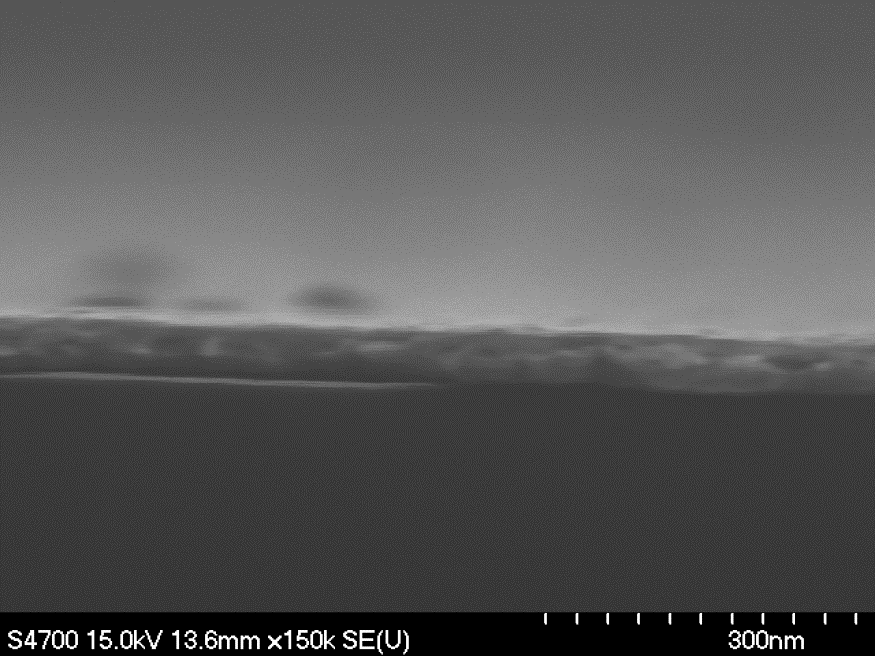 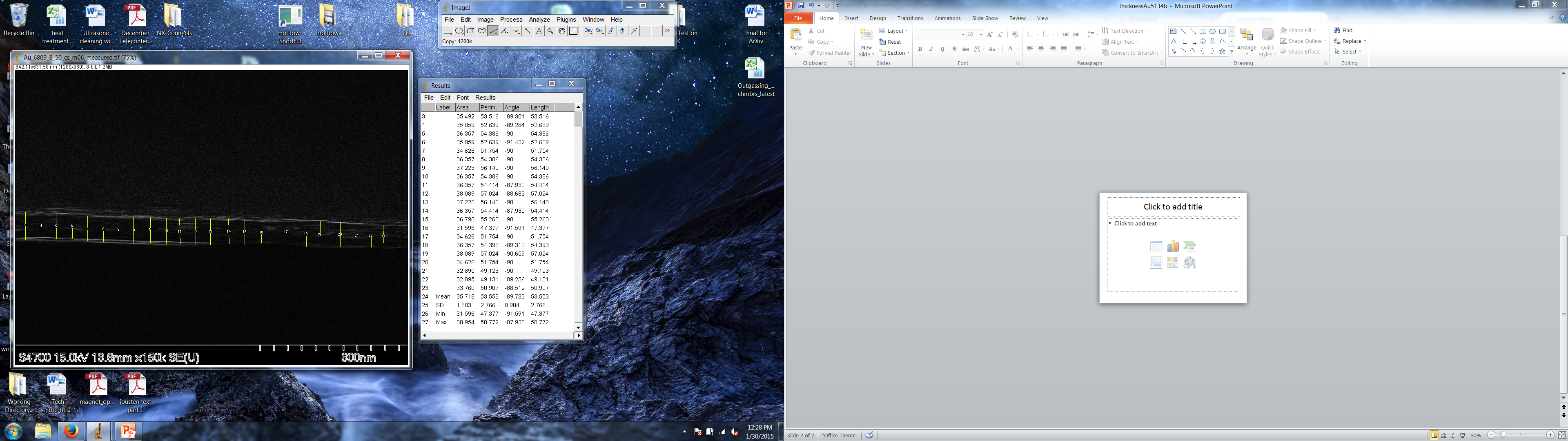 23 points ~evenly distributed
Average: 53.553 ± 2.76 nm